MECHANISMS FOR CONCENTRATING & DILUTING URINE
Regulation of ECF osmolarity
Objectives
At the end of this session, students should be able to;
Identify and describe that the loop of Henle is referred to as countercurrent multiplier and the vasa recta as countercurrent  exchanger systems in concentrating and diluting urine.

Explain what happens to osmolarity of tubular fluid in the various segments of the loop of Henle when concentrated urine is being produced.

Explain the factors that determine the ability of loop of Henle to make a concentrated medullary gradient.

Differentiate between water diuresis and osmotic diuresis.

Appreciate clinical correlates of diabetes mellitus and diabetes insipidus.
ECF Osmolarity
Maintaining a constant concentration of solutes & electrolytes in the ECF is important for normal cellular function.

The concentration of solutes in the ECF = osmolarity.

Normal ECF osmolarity ≈ 300 mOsm/L

What determines the osmolarity of ECF?
Amount of solute
Volume of ECF
Osmolarity =
Water
Water Balance
Simplified version!
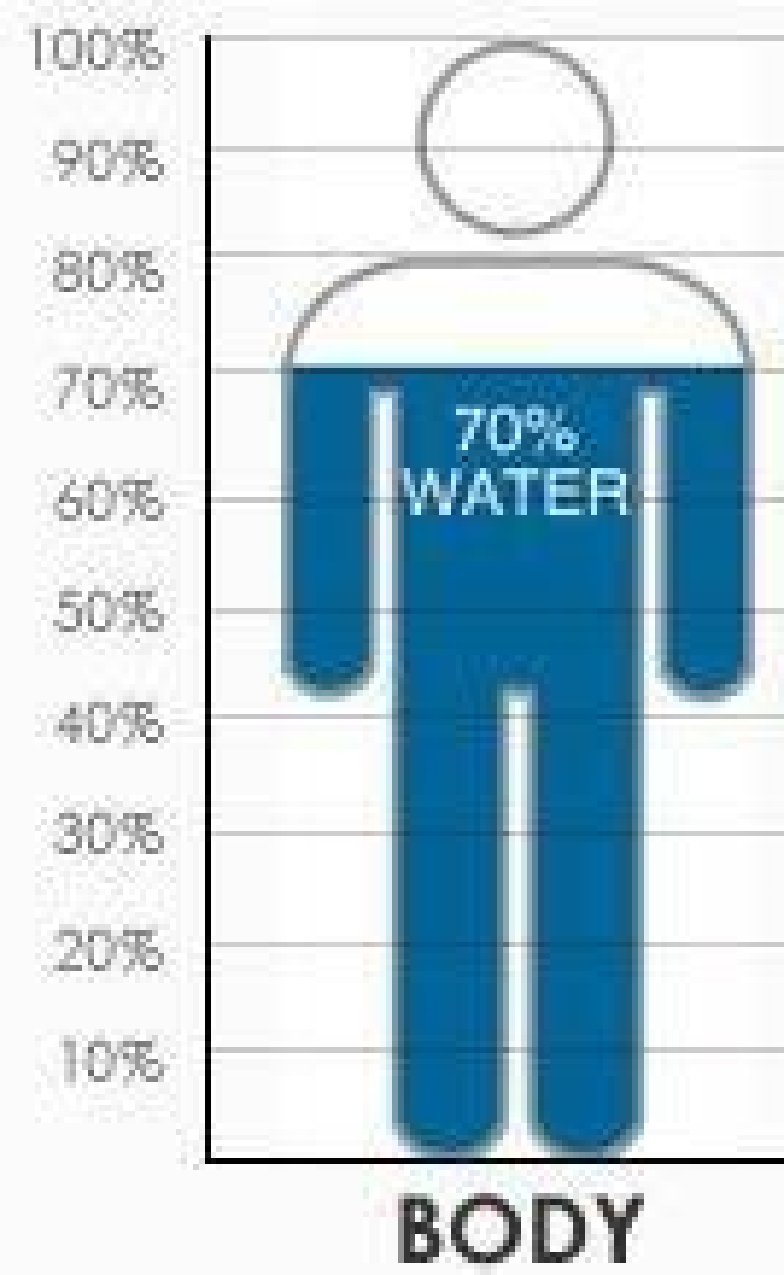 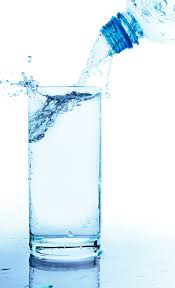 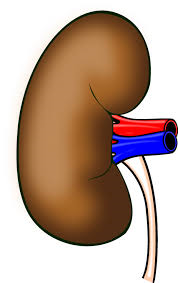 Input
Output
Urine
Water Balance
Input = output
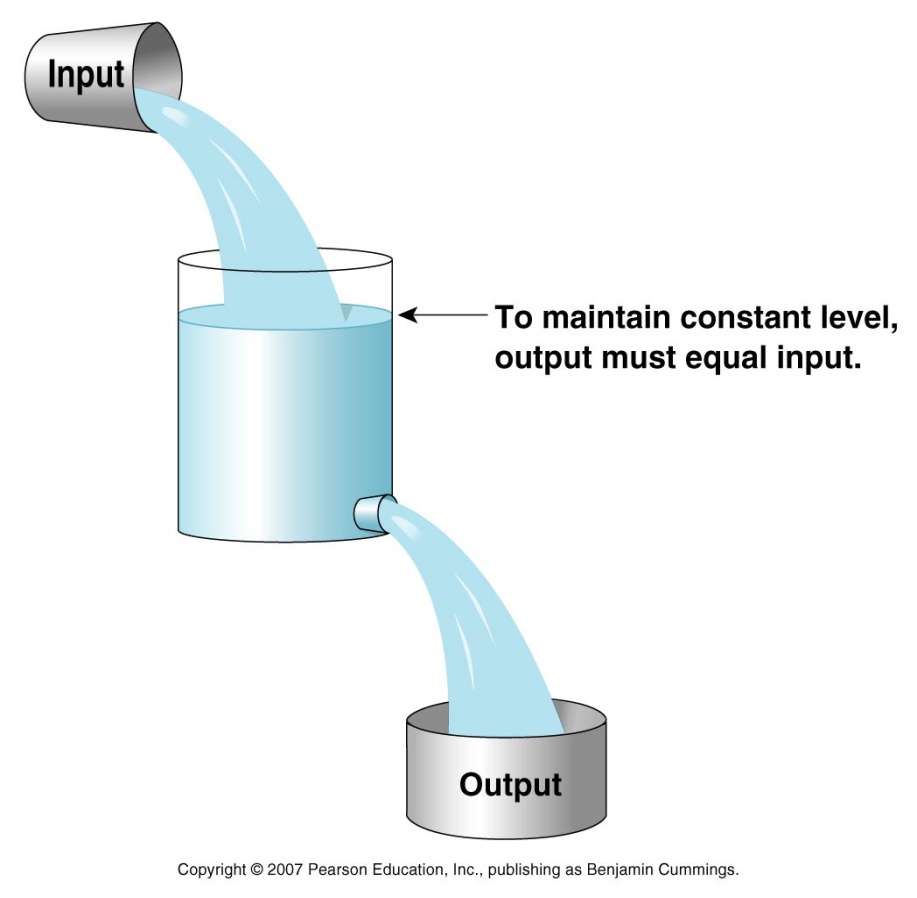 Daily loss:
 Insensible loss (700 ml).
 Sweat (100 ml).
 Feces (100 ml).
 Urine (1400 ml).
Water intake:
 Fluids ingested (2100 ml).
 From metabolism (200ml)
Total intake = 2300 ml
Total loss = 2300 ml
Regulation of H2O by the Kidney
Body water deficit
Body water excess
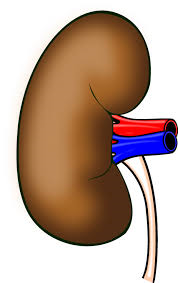 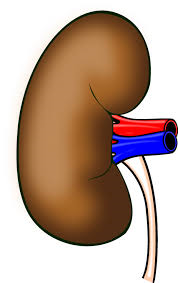 Small volume of concentrated urine
Large volume of diluted urine
Urine osmolarity
1200 mOsm/L
50 mOsm/L
H2O Handling by the Kidney
ADH-dependent
65%
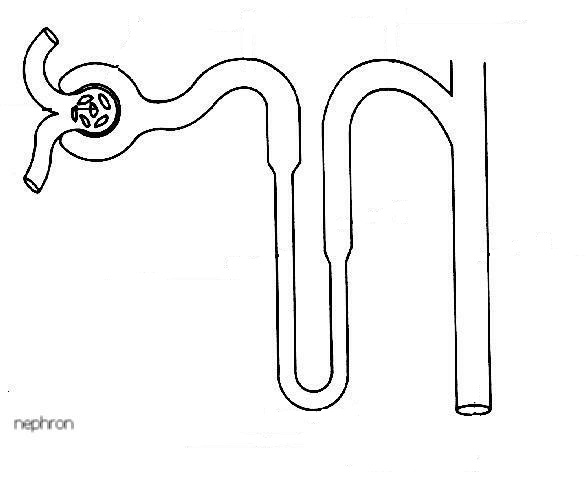 Hypo-osmotic
300
100
300
Cortex
Isosmotic
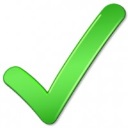 ADH
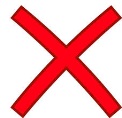 ADH
600


1200
20%
Medulla is hypertonic
Medulla
1200
hyperosmotic
What happens to the osmolarity of tubular filtrate?
Obligatory urine volume
The minimal volume of urine that must be excreted to rid the body of waste products of metabolism.

A 70-Kg human needs to excrete 600 mOsm of solutes per day.

What is the obligatory urine volume?
600 mOsm/d
1200 mOsm/L
= 0.5 L/day
Forming a Concentrated Urine
Requires:
High levels of ADH.
Hyperosmotic renal medulla.
Countercurrent mechanism.
Urea recirculation.

IF around the body has an osmolarity of ≈ 300 mOsm/L.. How did the renal medullary interstitium become hyperosmotic?
Countercurrent Multiplier Mechanism
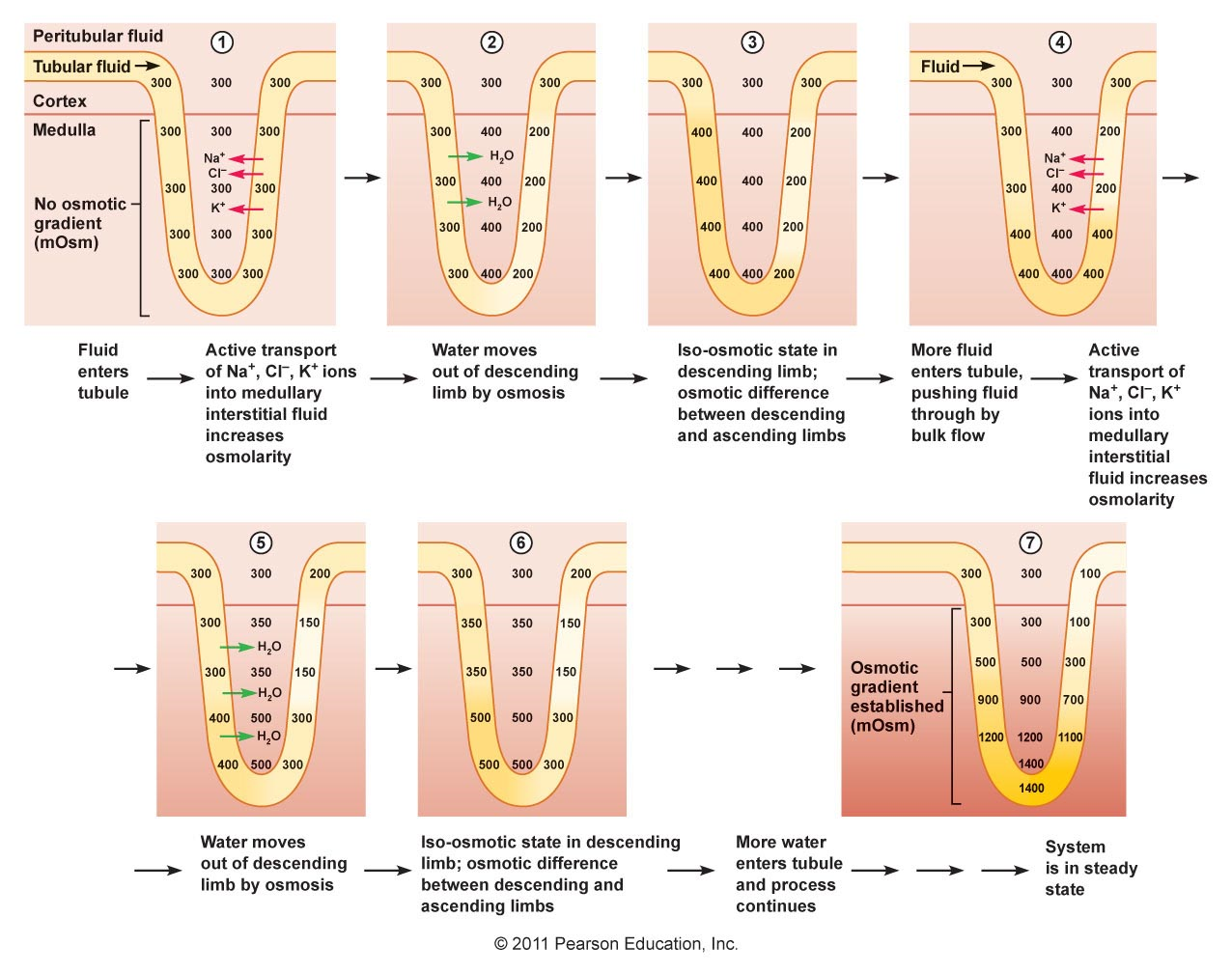 Recirculation of Urea
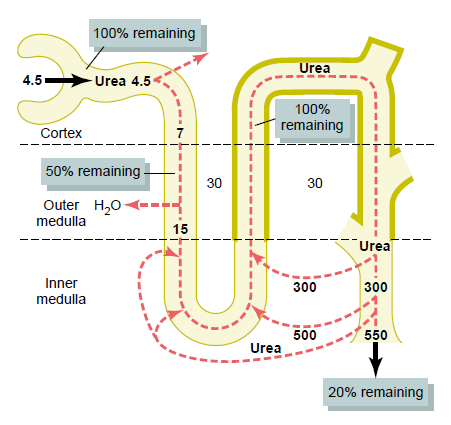 The Vasa Recta
Why doesn’t the blood flowing through the vasa recta into the renal medulla wash out the medullary hyperosmotic gradient?

Medullary blood flow is low (<5%) of renal blood flow.

The vasa recta serve as countercurrent exchangers.
The Vasa Recta Countercurrent exchanger
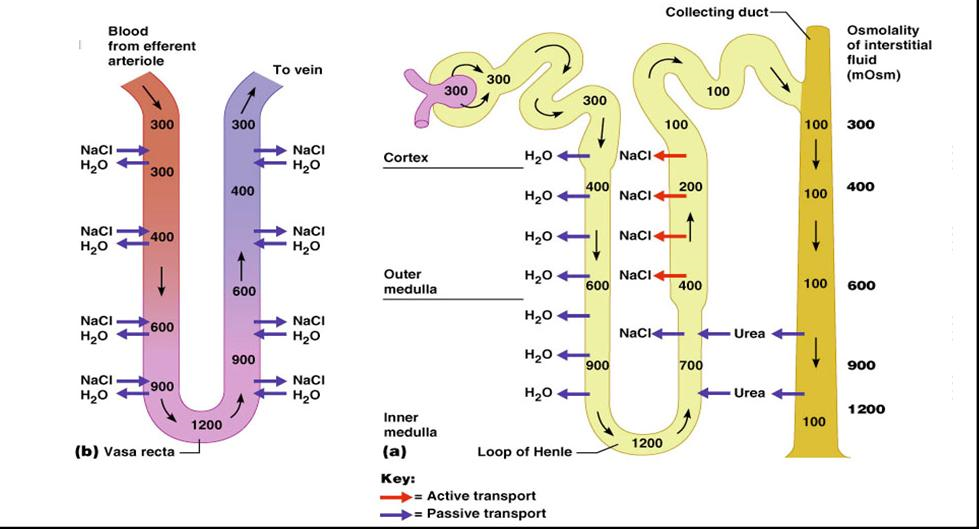 The Vasa Recta Countercurrent Exchanger
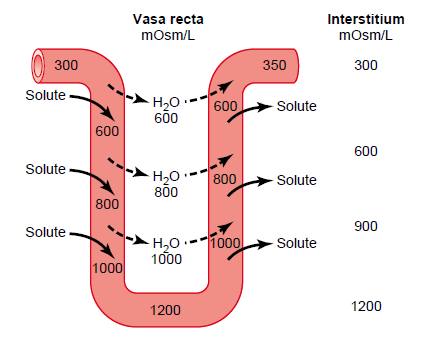 REGULATION OF ECF OSMOLARITY
Antidiuretic Hormone (ADH)
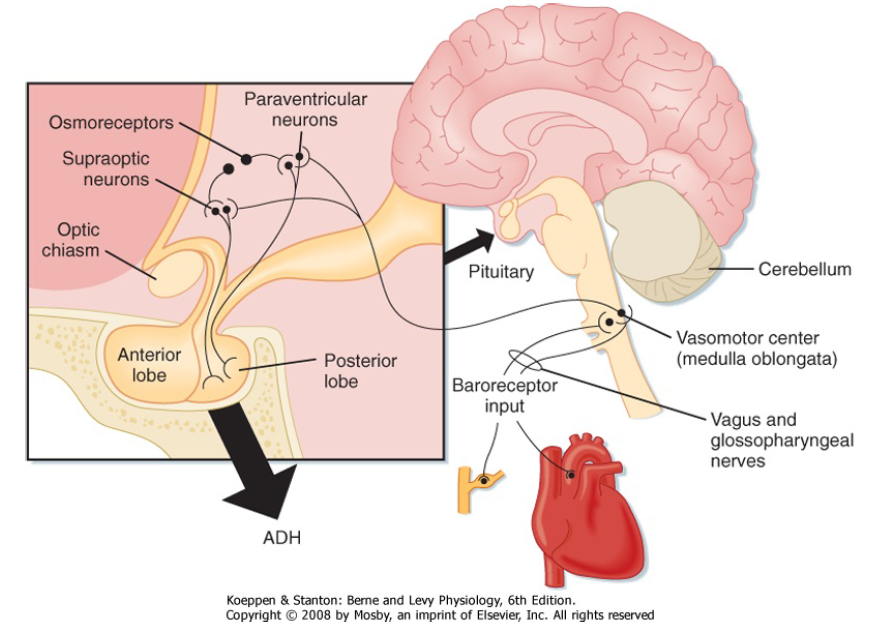 Stimulants for ADH Secretion
Osmotic (most important)
Osmolarity of ECF.
1% change in osmolarity can alter ADH secretion significantly.

Hemodynamic
Volume & pressure in the vascular system.
5-10% decrease in BP or BV is required before ADH secretion is stimulated.
Factors That Can Alter ADH Secretion
ADH Mechanism of Action
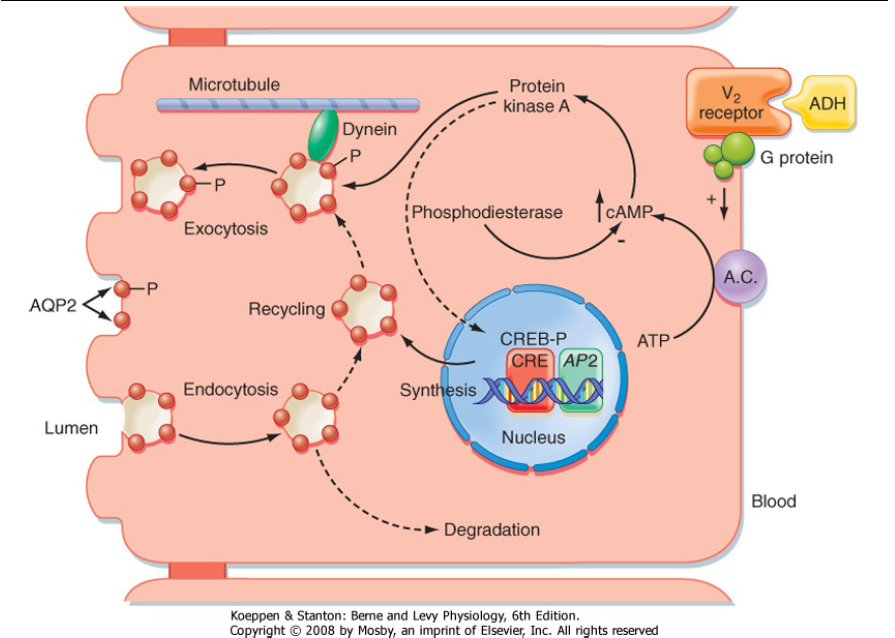 Water Balance
↑↑ Firing and send signals to posterior pituitary
Release ADH from Post. Pituitary
Shrinking of osmoreceptor cells in the hypothalamus
↑↑ H2O reabsorption by kidney
↑↑ Osmolality 
(Dehydration)
Water 
retention
Diluted urine
Osmolality=290 mosm/L
↓↓ Osmolality
(over-drinking)
↓↓ H2O reabsorption by kidney
Osmoreceptor cells in the hypothalamus
↓↓ ADH secretion by posterior pituitary
Feedback Mechanisms Involved in Regulation of Water Balance
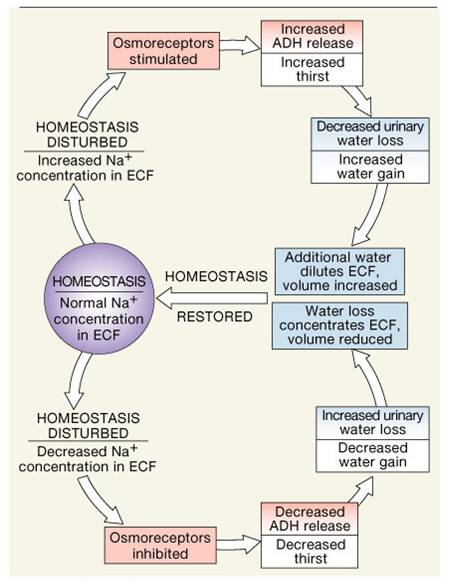 Control of ADH Secretion & Thirst
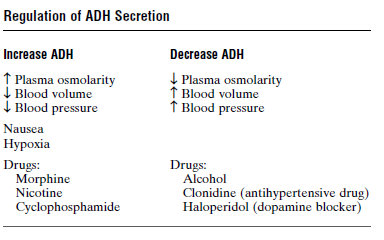 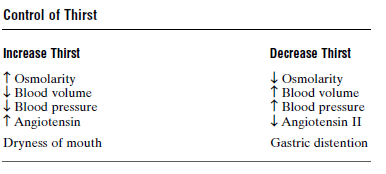 Abnormalities in ADH secretion
Abnormalities in ADH Secretion
Excessive ADH 
“SIADH”
No ADH effect
“Diabetes insipidus”
Nephrogenic
Central
High ADH levels.
Water retention.
ECF hypo-osmotic
Urine hyperosmotic
Mutations in V2 receptors or AQP2.
Cannot respond to ADH.
Polyuria
Polydipsia
↓↓ ADH from posterior pituitary.
Polyuria
Polydipsia
‹#›
Water Diuresis vs Osmotic Diuresis
‹#›
Water Diuresis vs Osmotic Diuresis
THANK YOU